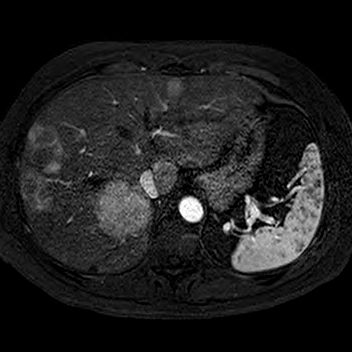 Review & Update Neuroendocrine Tumor Management
Luciano M. Vargas Jr. MD
Jean Grem MD
Lucienne Case RN
Haley Armstrong
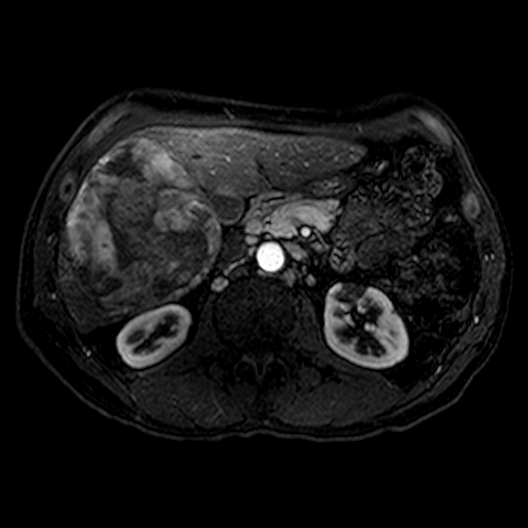 Financial Disclosures
None
Definitions
Cancer: Uncontrolled Growth of Abnormal Cells in the body

Disease: Disorder in the Structure or Function of the Human body that produces Specific Signs or symptoms
Neuroendocrine Tumor
Classification
Functional vs Non
Location
Staging
Diagnostic Studies
Markers
Imaging
Interventional Management

Surgical management

Chemotherapies

Trials
[Speaker Notes: Epidemiology: 1 in 100,000 in 1970’s, 5.25 in 100,000 in 2004, increased incidence is due to better classification, improved detection & increased awareness]
Functional vs Non-Functional
Functional
Pancreatic
Glucagonoma
Insulinoma
Somatostinoma

Small Intestine
Carcinoid Tumor
Non-Fuctional
Pancreas
Small Intestine
Location
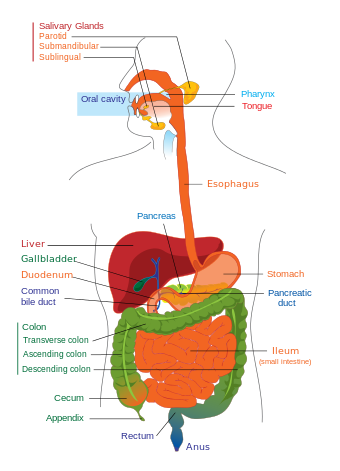 Gut
Fore, Mid & Hind
Pancreas
Small bowel
TI most located in first 60 cm
25 % multifocal
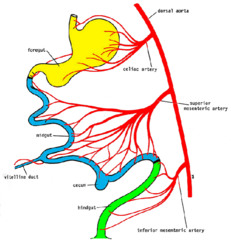 Staging Neuroendocrine Tumor
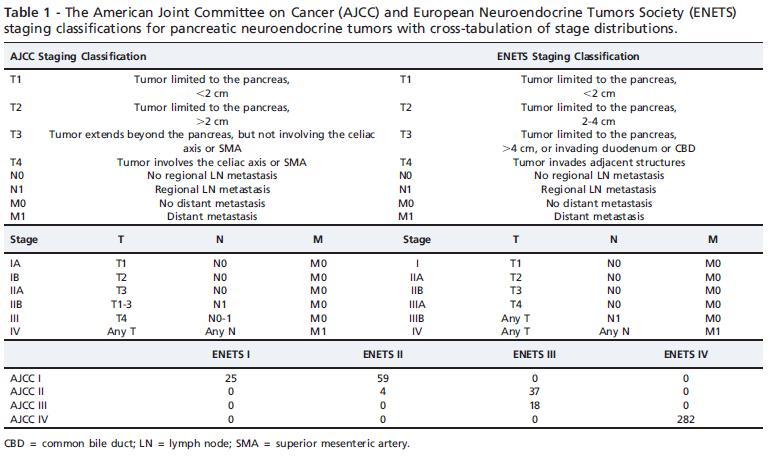 ENETS/AJCC TNM staging classification of small bowel NETs.
T1 Tumor invades lamina propria or submucosa and size one cm or less
T2 Tumor invades muscularis propria or size >one cm
T3 Tumor invades through the muscularis propria into the subserosa or into the nonperitonealized tissue
T4 Tumor invades the visceral peritoneum (serosa) or any other organs or structures

N0 No regional LN metastasis
N1 Regional LN metastasis

M0 No distant metastasis
M1 Distant metastasis
Stage
I IIA IIB IIIA IIIB IV
T
T1
T2
T3
T4 Any T Any T
N M
N0 M0 N0 M0 N0 M0 N0 M0 N1 M0 Any N M1
Diagnostic Studies
CT
MRI
Abdomen
MR Enterograpy
Octreotide Scan
Gallium Scan
Colonoscopy
Upper Endoscopy
EUS
Markers
5HIAA
Chromagranin A
Etc
Interventional Management
Ablation
Ethanol
Cryotherapy
RFA

Trans – Arterial Embolization (Bland Emobilization)
Trans – Arterial Chemoembolization
Selective Intrahepatic Radiotherapy (SIRT)
Theraspheres
Indication
[Speaker Notes: Ablation: oligomets ususally, RFA, Enthanol, Cryo]
Surgical Management
Resection of the primary
Lymphadenectomy
Liver Metastasis 
Single staged Resection
Staged Resection
Two Staged 
ALPPS procedure (Associating Liver Partition with Portal vein ligation for staged Hepatectomy)
Transplantation
Liver 
Liver / Small bowel
[Speaker Notes: Resection of Primary:  Small primaries can lead to big problems]
Chemotherapy
Somatostatin Analogs
Octreotide & Lanreotide
2 & 5, +/- 3
Pasireotide
1,2,3,&5
Angiogenesis Inhibitors
Bevacizumab
Sunitinib
Interferon- α
Cytotoxic Drugs
Temozolamide
Streptozocin

PRRT (Peptide Receptor Radiolabled Therapy)
[Speaker Notes: Temozomaide : alkalyating agent of dna that leads to cell death
Streptozocin:]
Trials
1	Not yet recruiting	Randomized Phase III of PRRT Versus Interferon
Condition:Gastro-intestinal Neuroendocrine TumorsInterventions:Drug: Interferon alpha-2b;   Drug: 177Lu-octreotate	
2	Recruiting	177Lutetium-octreotate Treatment Prediction Using Multimodality Imaging in Refractory NETs
Condition:Gastroenteropancreatic Neuroendocrine TumorsIntervention:Drug: intravenous injection of 177Lu-octreotate
Conclusions
Cancer: Uncontrolled Growth of Abnormal Cells in the body

Disease: Disorder in the Structure or Function of the Human body that produces Specific Signs or symptoms
Neuroendocrine Cancer is difficult to eradicate
Current management allows for Neuroendocrine Cancer to essentially become an Indolent and Chronic disease
PRRT
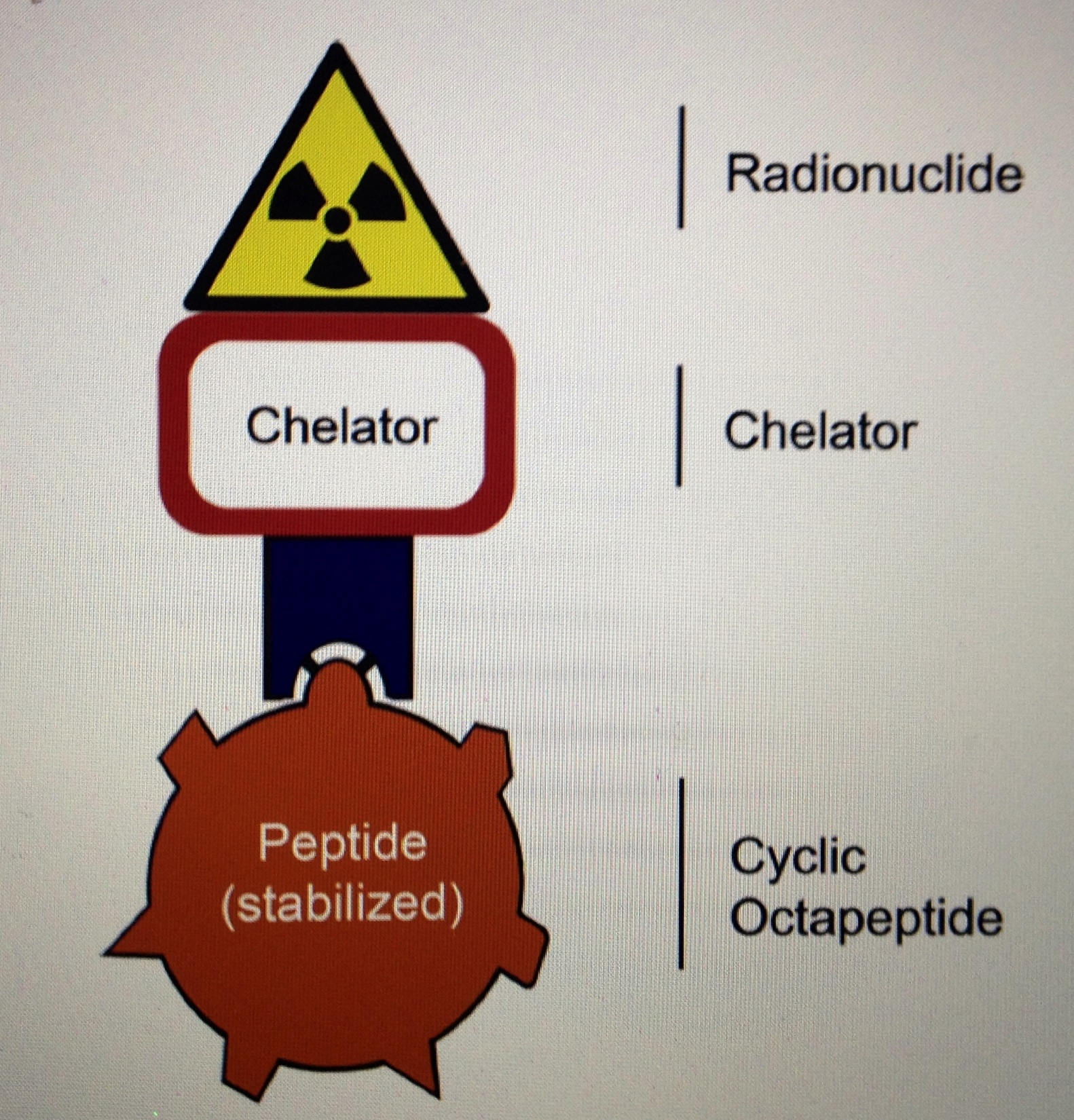 PRRT (Peptide Receptor Radiolabled Therapy)
Indium -11
Yttrium - 90
Lutetium - 177
[Speaker Notes: In & Y have have lives of 2.8-2.5 days
Lu ½ life ~6 days 2mm penetration ( good for smaller tumors)
Y12mm penetration (good for large tumors)]
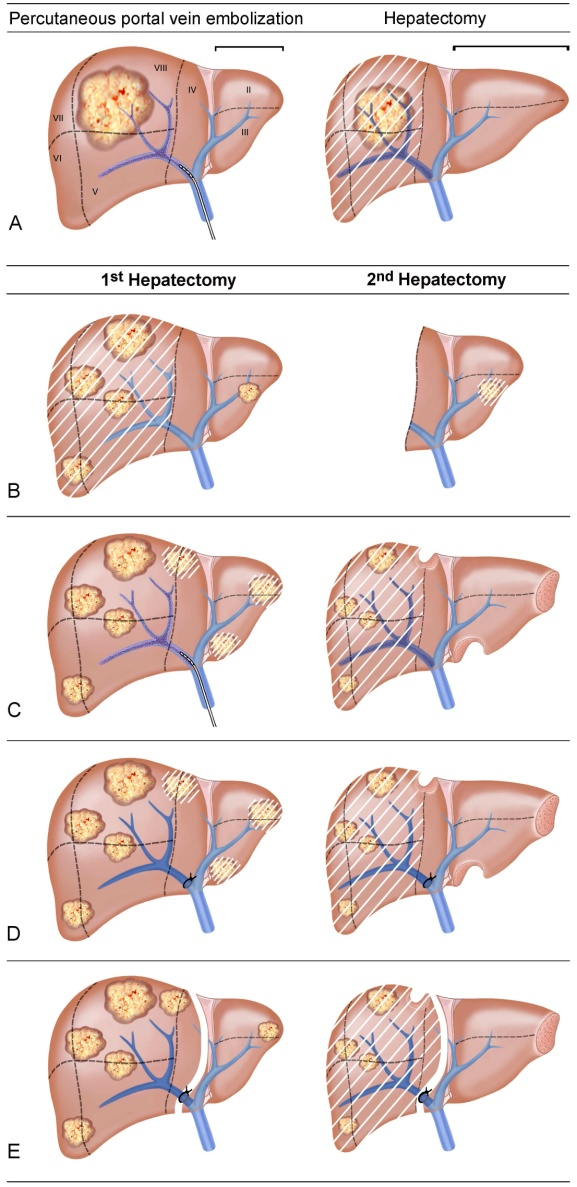